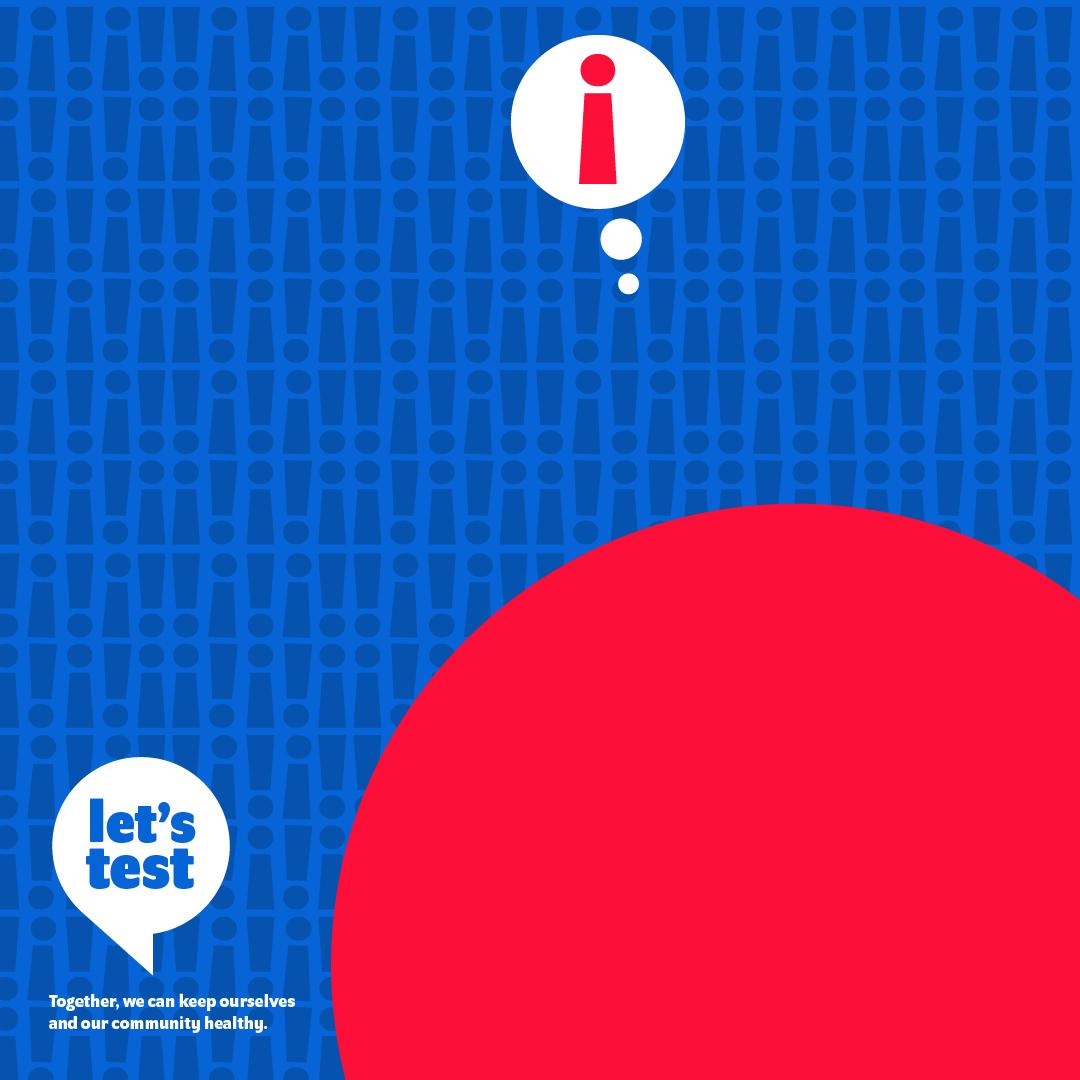 Las pruebas de diagnóstico nos proporcionan información fundamental acerca de nuestra salud y nos ayudan a saber cómo actuar a continuación.
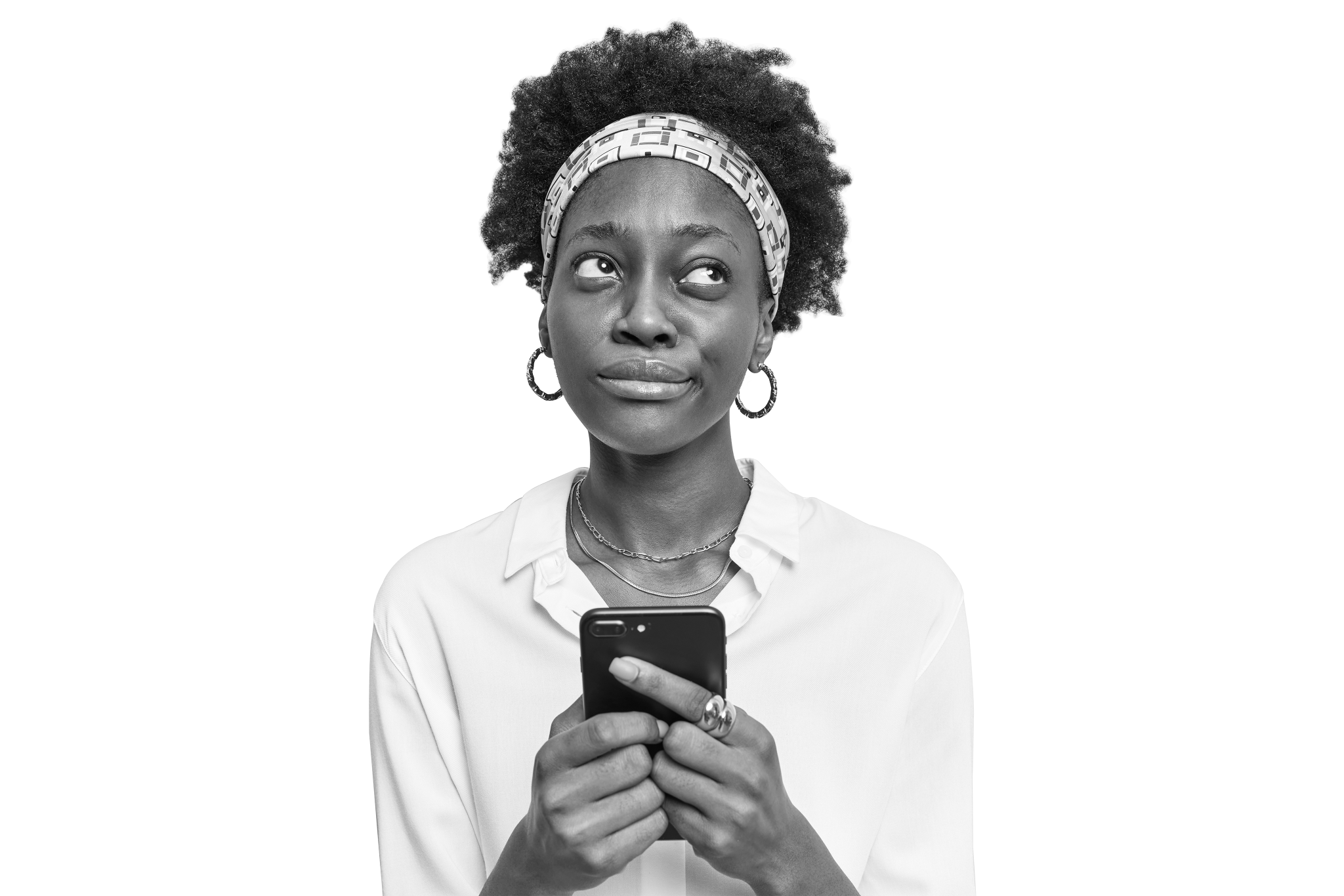 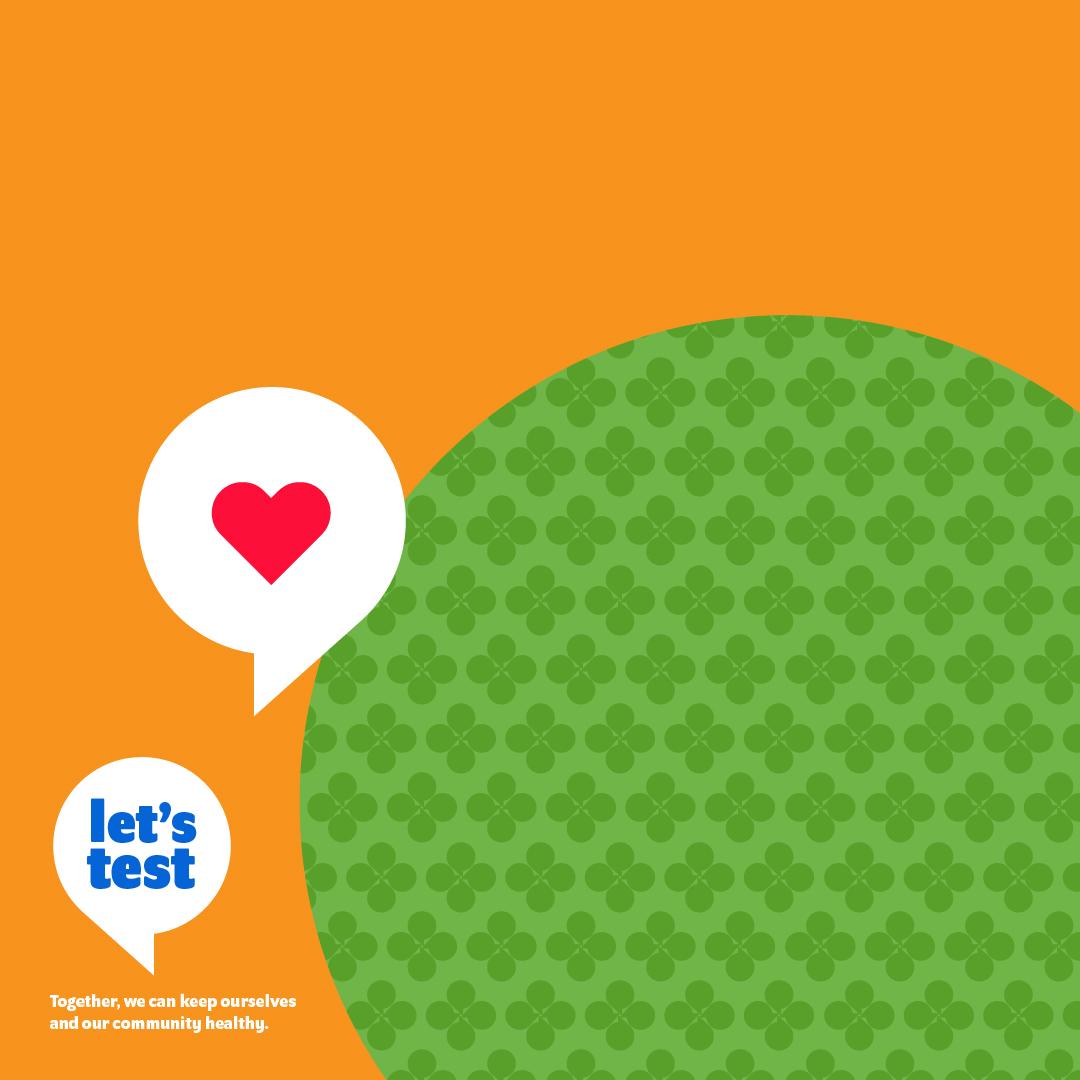 Las pruebas de diagnóstico nos ayudan a proteger nuestra salud y la de los demás.
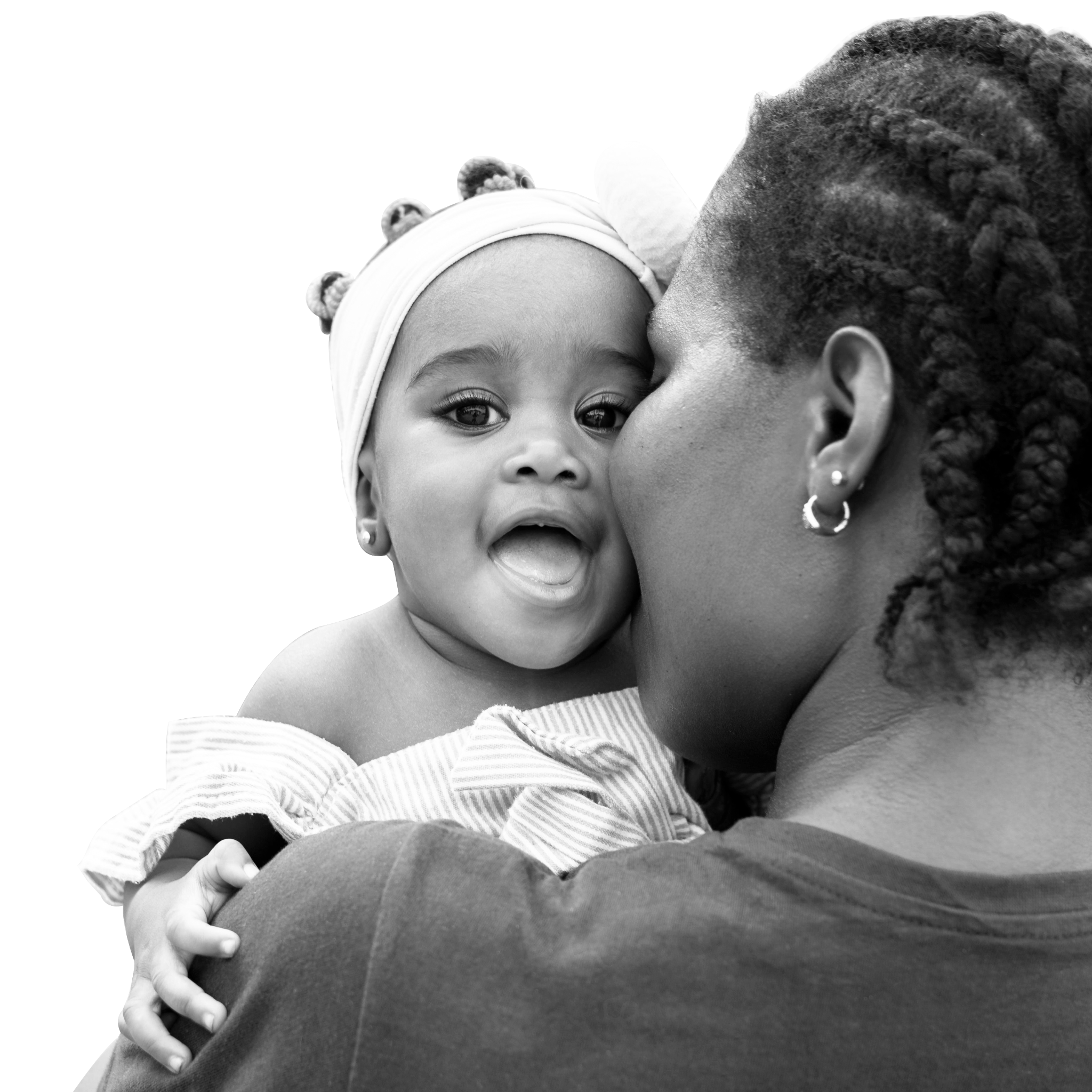 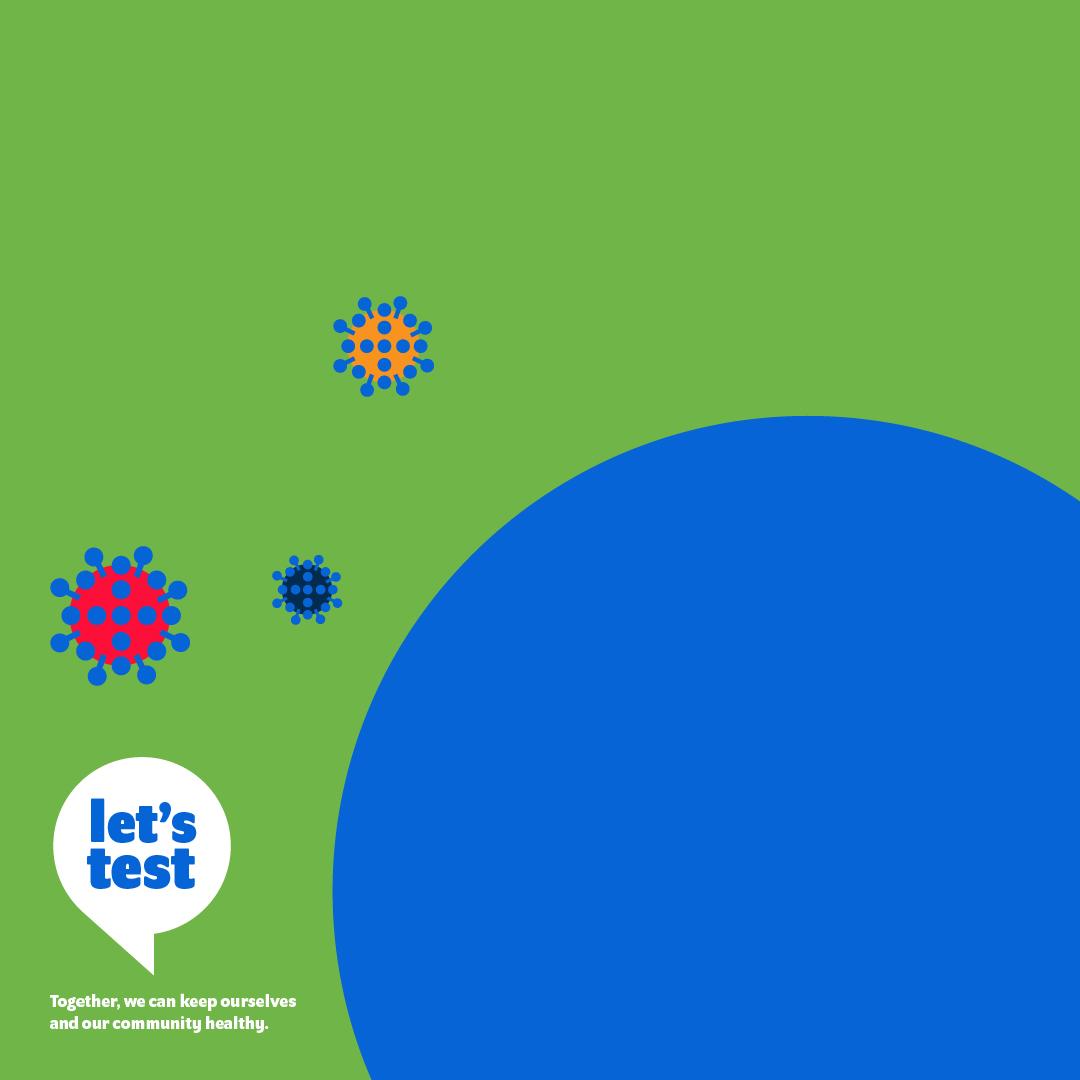 Nunca sabemos si alguien de nuestro entorno podría estar en riesgo.
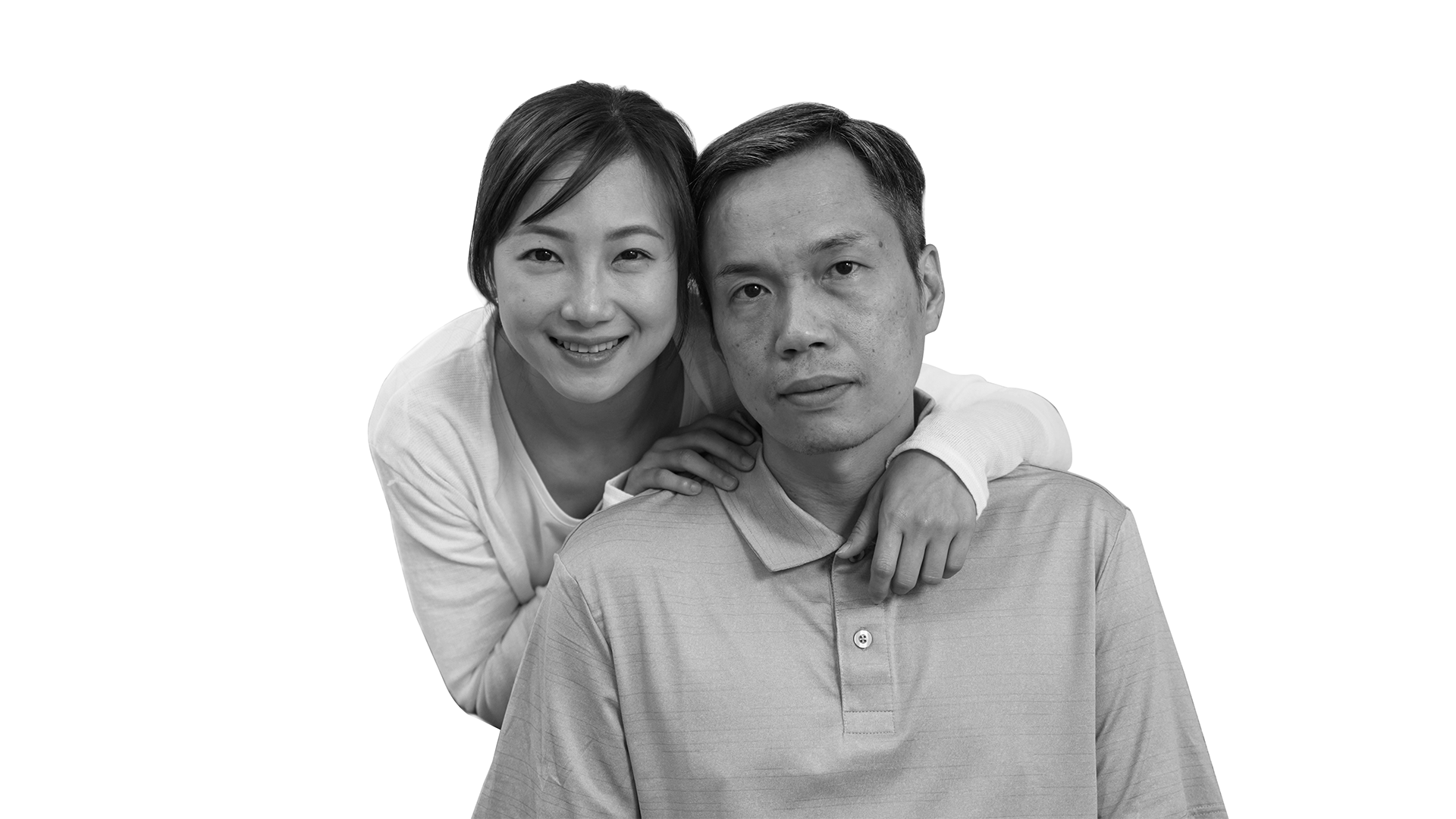 Ayude a frenar el contagio; hágase la prueba.
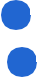 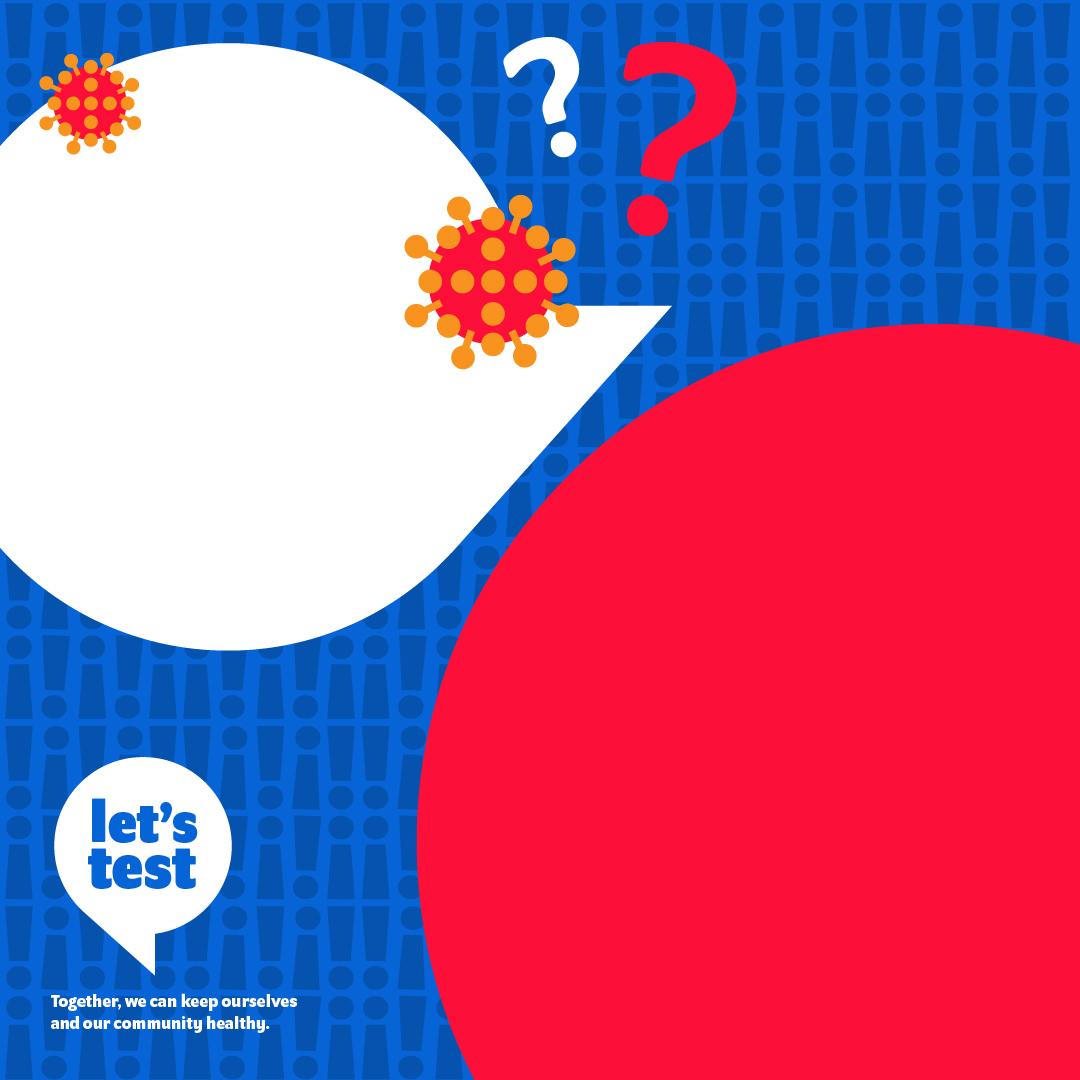 ¿Escalofríos?
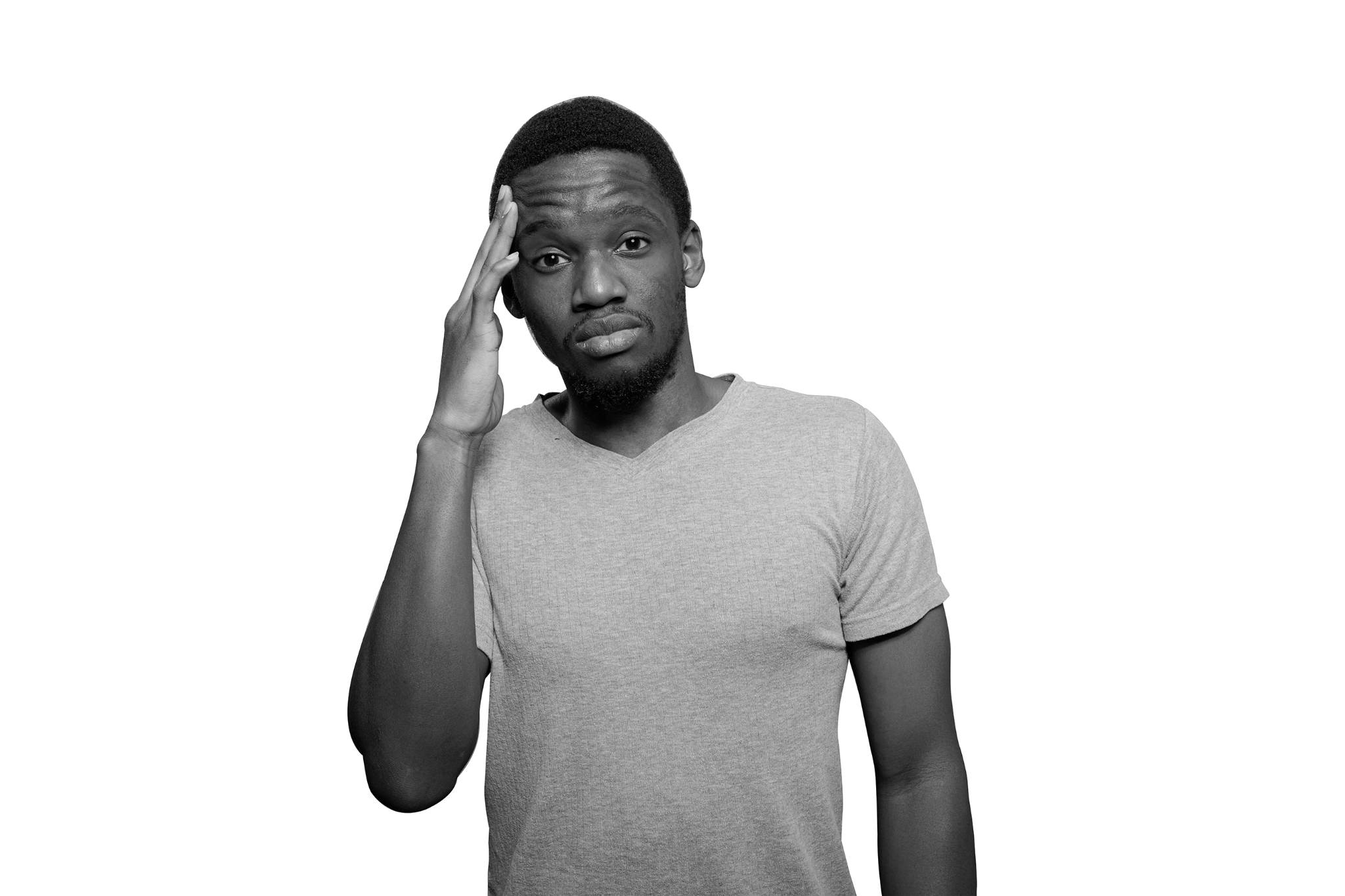 ¿Fiebre?
¿Tos?
¿Cansancio?
¿Dificultad para respirar?
Si la respuesta es sí, ¡es momento de hacerse una prueba!
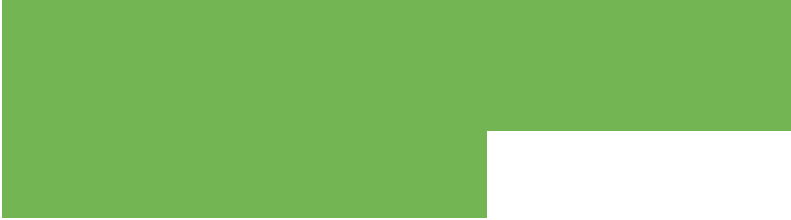 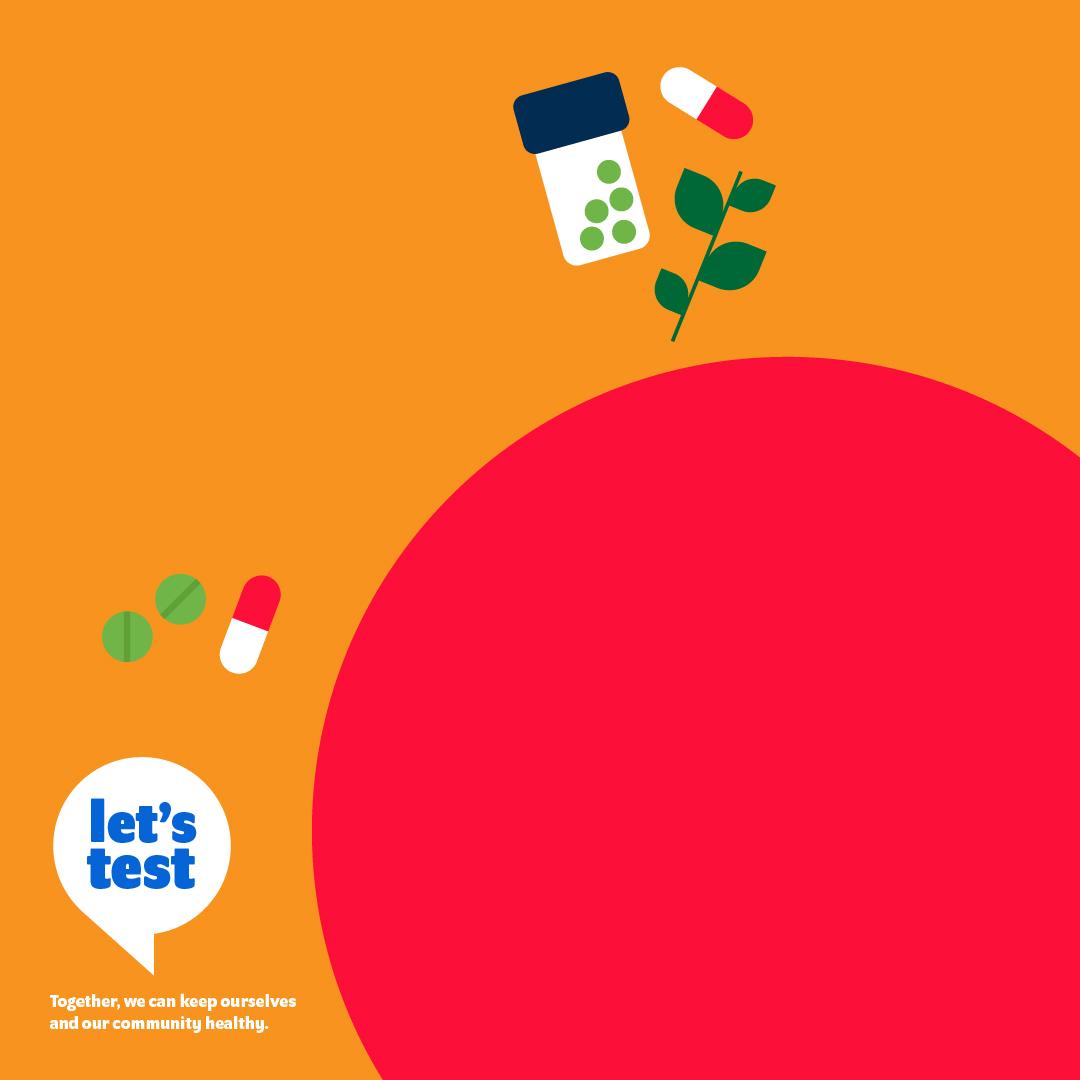 Salga de dudas, ¡hágase la prueba!
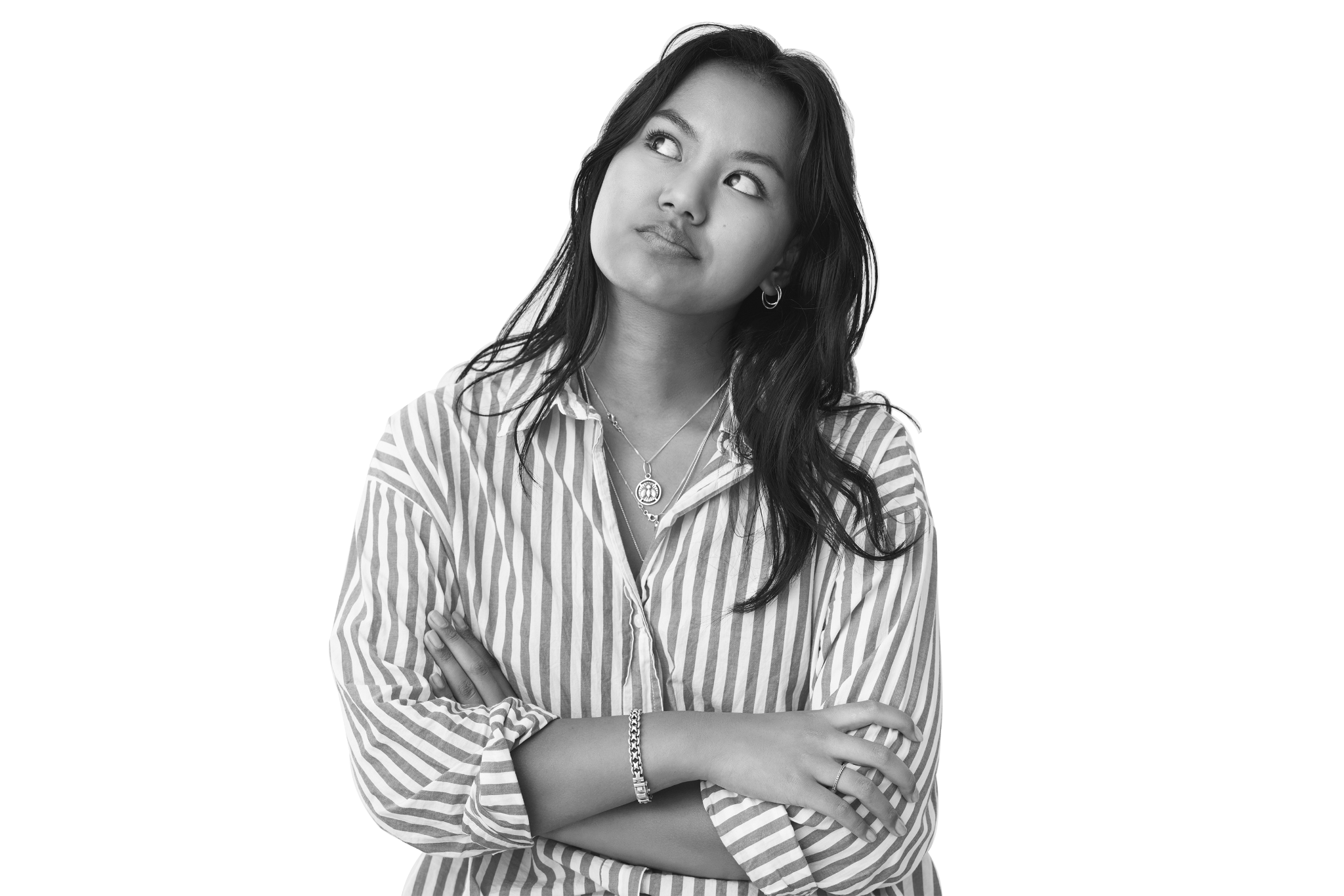